урок 18.
История религий в России
Христианство
Учитель начальных классов 	    	Мишкина И.Н.
Вы узнаете:

- Как на Руси выбирали новую веру

- Почему выбрали христианство. 

- Какую роль сыграло православие в       истории России.
До принятия христианства на Руси  люди верили в богов, которые олицетворяли разные силы природы
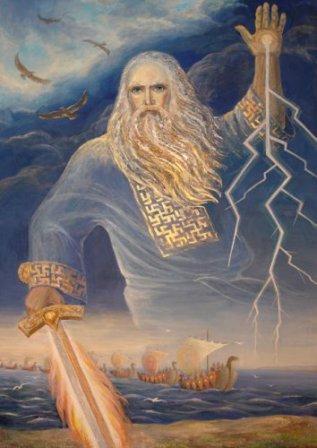 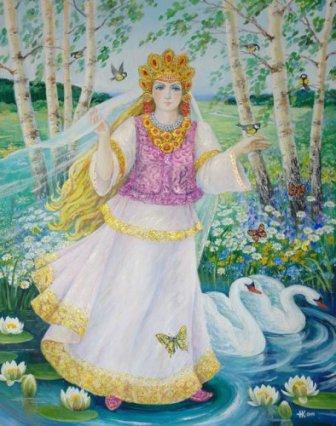 Берегиня  
богиня, берегущая и 
охраняющая всё живое
Перун 
бог- громовержец
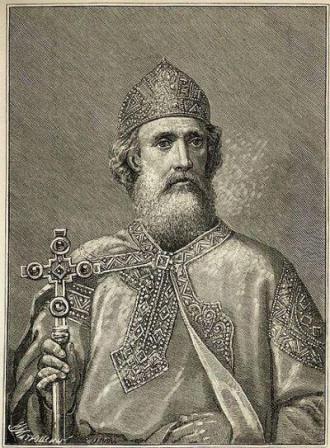 Выбор новой веры
ислам
иудаизм
христианство
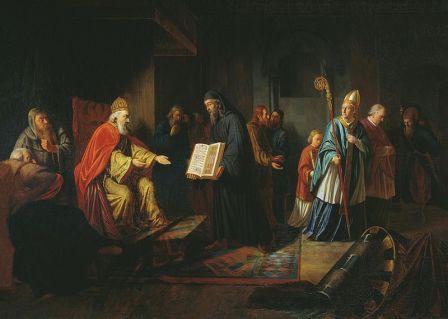 Великий князь Владимир избирает религию. Художник И. Эггинк
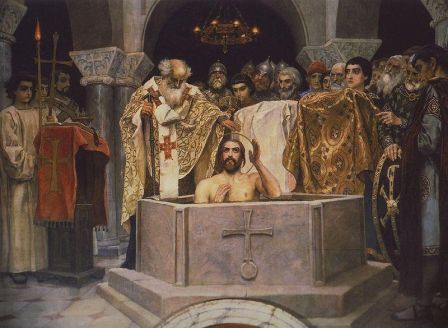 Крещение князя Владимира Художник В.М. Васнецов
988 год – крещение Руси
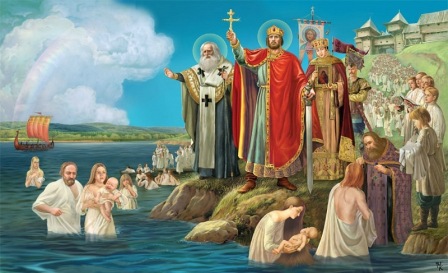 Св. равноапостольный князь Владимир крестит в Днепре киевлян.
С приходом христианства на Руси были созданы первые школы
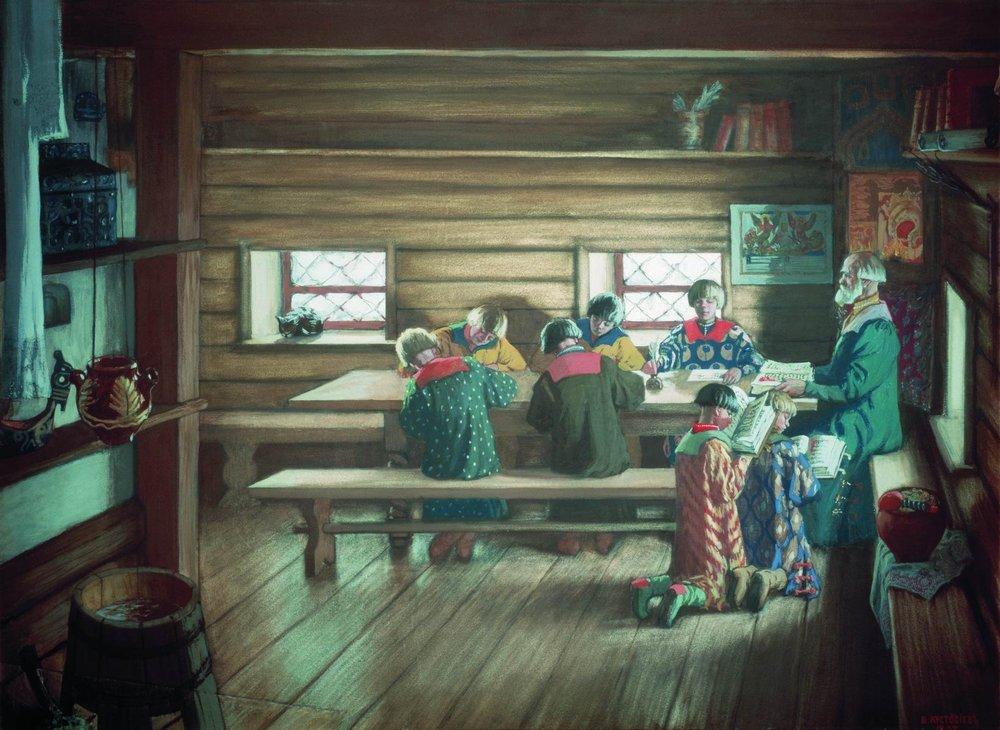 Обучение велось по церковным книгам на славянском языке.
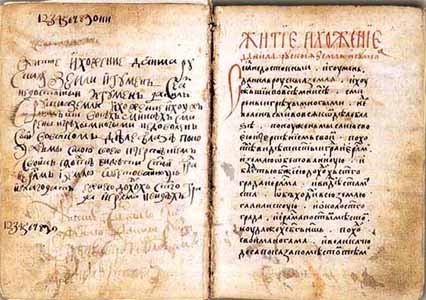 Алфавит для которого создали Кирилл и Мефодий.
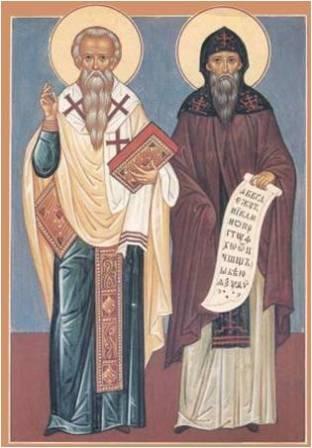 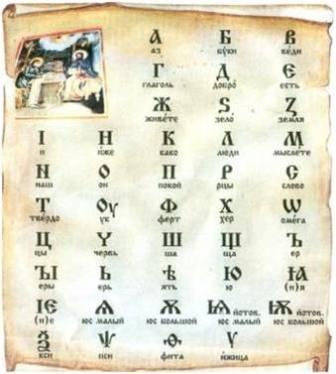 Кирилл и Мефодий – создатели славянской азбуки
После крещения Руси началось строительство храмов.
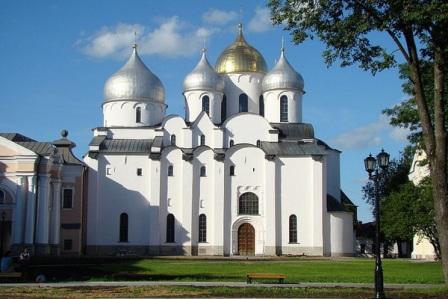 Софийский собор в 
Новгороде.
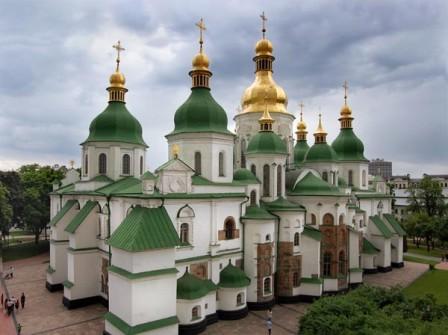 Софийский собор в 
Киеве.
В XIII веке на Русь обрушилось татаро-монгольское иго.
Софийский собор в 
Новгороде.
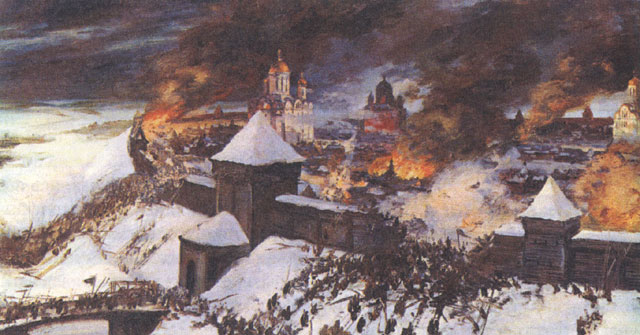 Их владычество на Руси продолжалось до конца XV века.
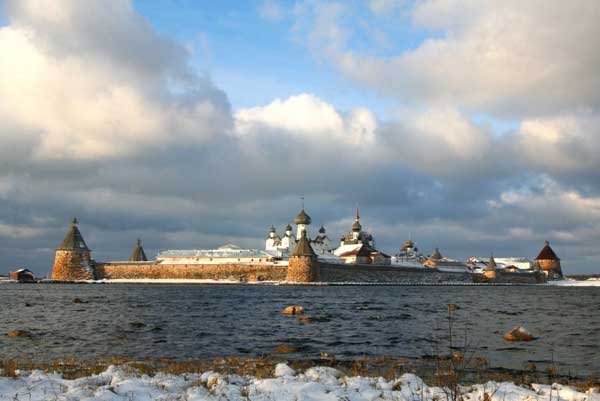 В это время особую роль в жизни страны стали играть монастыри
Монастырь – это комплекс построек, в которых проживают принявшие монашеский обет люди.
Преподобный Сергий Радонежский
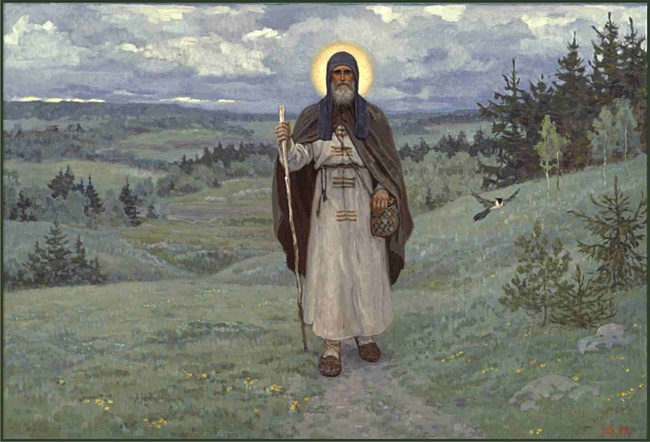 Основал Троице-Сергиев монастырь
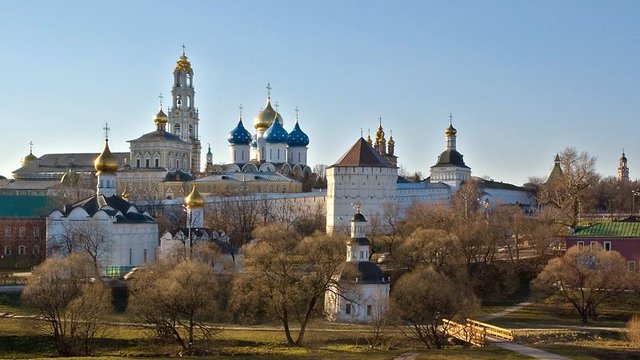 город Радонеж
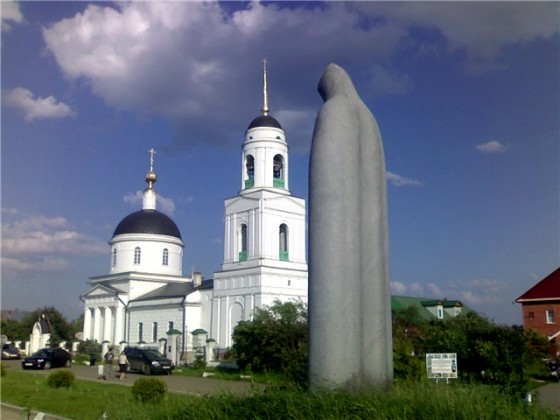 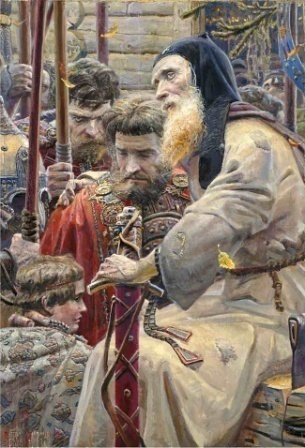 Благословление Дмитрия Донского на борьбу с Мамаем
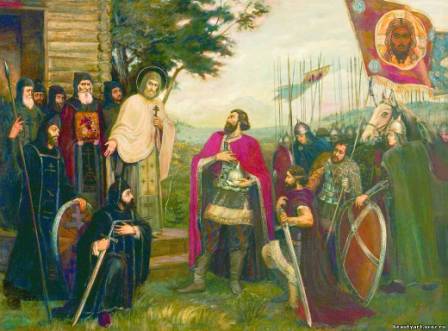 Поединок Пересвета с Кочубеем на Куликовом поле
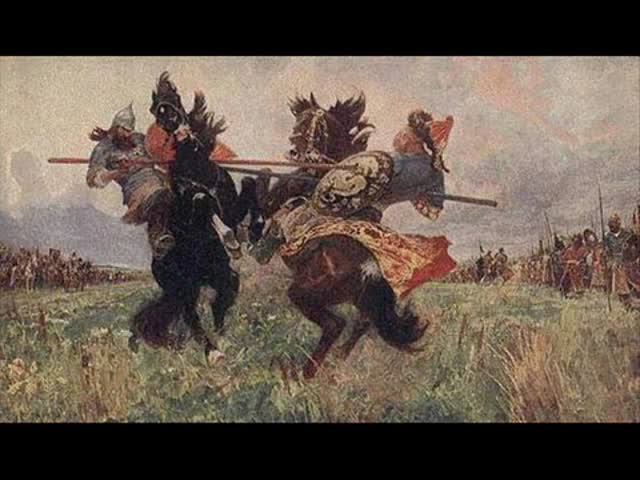 Митрополит Макарий
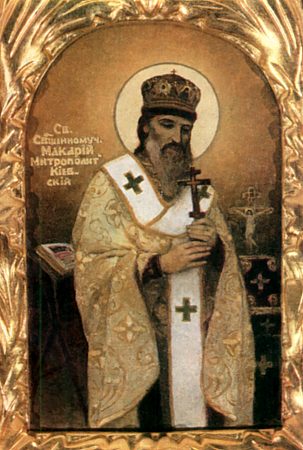 После освобождения Руси от татаро-монгольского ига Митрополит  Макарий  много  делал  для распространения просвещения. 
При его покровительстве создана первая типография.
Иван Федоров – первый русский книгопечатник
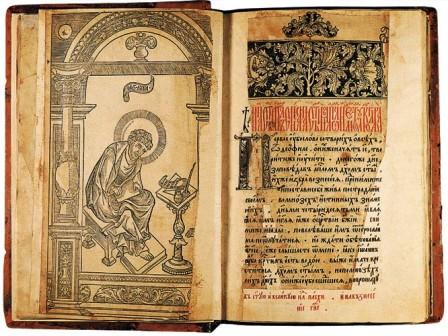 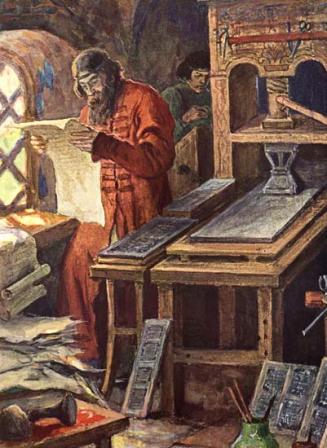 Изданная Иваном Фёдоровым первая датированная русская печатная книга «Апостол» – часть Нового Завета
1589 год 
– учреждено патриаршество
ПАТРИАРХ – глава русской церкви
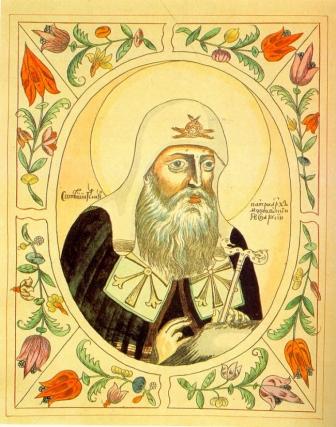 Патриарх Гермоген.
В смутное время  обратился к жителям страны с воззванием о защите веры и изгнании иноземных захватчиков
Смутное время
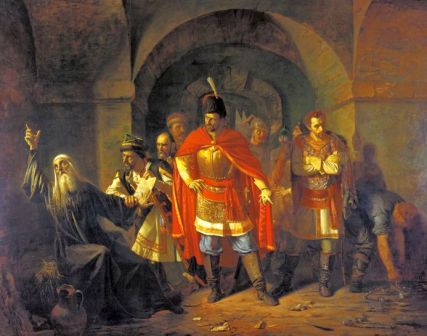 «Патриарх Гермоген в темнице отказывается подписать грамоту поляков»
                            Художник Павел Чистяков
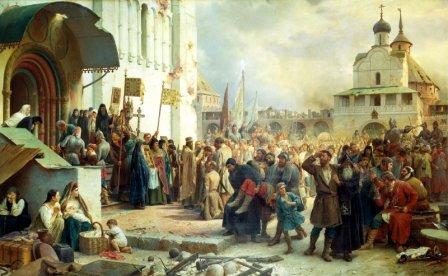 «Осада Троице-Сергиевой лавры» 
Художник Василий Верещагин.
Борьба с захватчиками
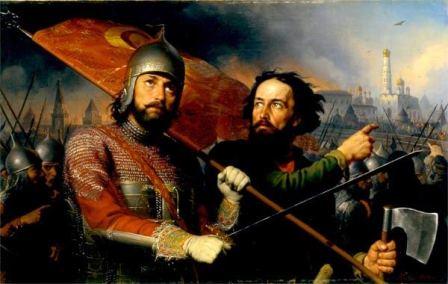 Минин и Пожарский.  1612г.
Борьба с захватчиками
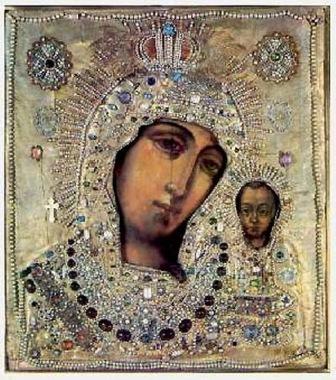 Казанский собор на Красной площади в Москве
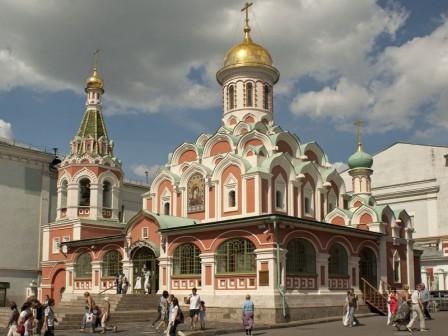 Казанская икона 
Божьей матери
Во второй половине 17 века в церкви были проведены реформы, приблизившие её богослужения и обычаи к Греческой церкви
церковный раскол
Тех, кто не принял новые обычаи, стали называть  старообрядцами  или староверами
18 век – при Петре I отменено патриаршество.
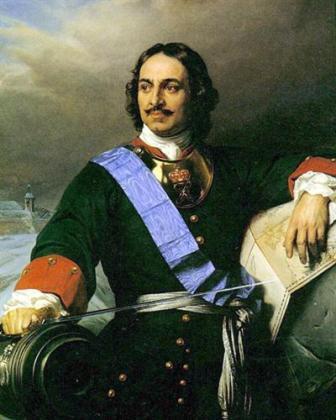 церковью стал управлять государственный орган
        
СИНОД
В 18 – 19 веках:
- сделан первый перевод Библии на русский язык
- появились 4 духовные академии, дававшие высшее богословское образование
- развивалась проповедь христианства в России и за рубежом
В 1917 году царь был свергнут, на церковь начались гонения. Храмы разрушали.
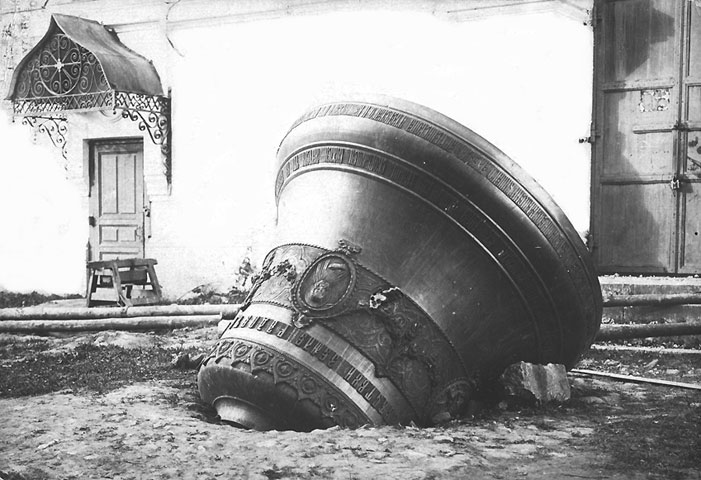 Церковь выжила и сегодня снова играет большую роль в жизни страны
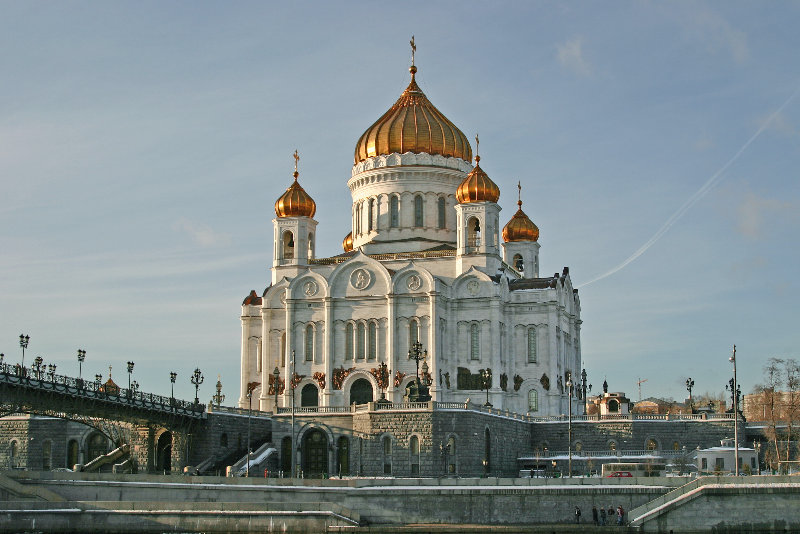 Восстановленный  храм Христа Спасителя в Москве